SVEUČILIŠTE U ZAGREBU
PRAVNI FAKULTET
Specijalistički studij javne uprave, II. godina
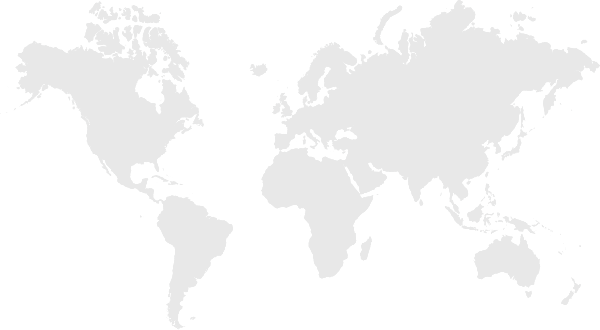 RAZVOJ MODERNE
HRVATSKE DIPLOMACIJE


dr. sc. Mladen Andrlić, veleposlanik
Ministarstvo vanjskih i europskih poslova Republike Hrvatske
mladen.andrlic@mvep.hr


Zagreb, 14. siječnja 2022.
‘Međunarodni odnosi, vanjska politika i diplomacija’
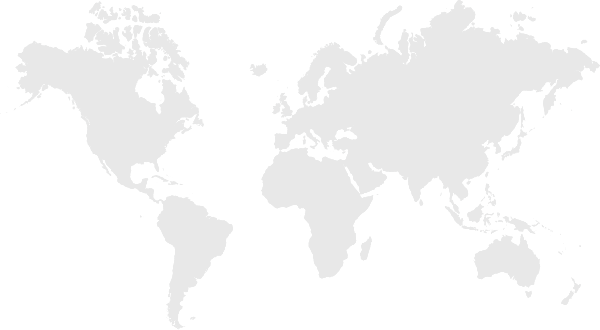 Sedmi susret, 14. siječnja 2022.


Razvoj moderne
hrvatske diplomacije
‘Međunarodni odnosi, vanjska politika i diplomacija’
MEĐUNARODNI ODNOSI su prostor
djelovanja - ‘gdje’ (‘where’).

 VANJSKA POLITIKA određuje cilj
djelovanja u prostoru- ‘što’ (‘what’). 
 
 DIPLOMACIJA je način djelovanja u
prostoru -  ‘kako’ (‘how’), odnosno alat, sredstvo i/ili mehanizam VP u MO..
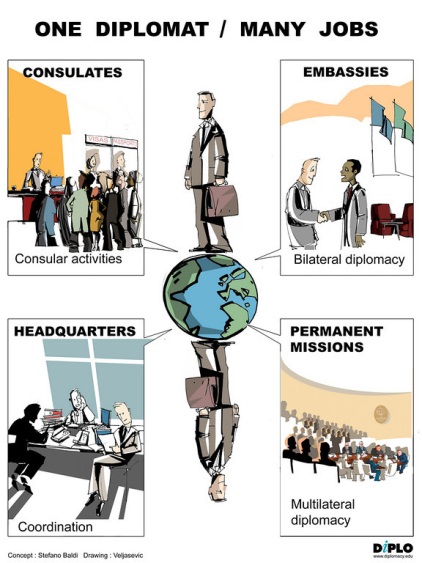 ‘Međunarodni odnosi vanjska politika i diplomacija’
SADRŽAJ:
Suvremeni razvoj: procesi i impulsi

Moderna diplomacija i manje države

RH i izazovi četiri usporedne tranzicije

Razvoj diplomacije u Republici Hrvatskoj

Razdoblja u razvoju moderne hrvatske diplomacije

Prioriteti vanjske politike i diplomacije RH
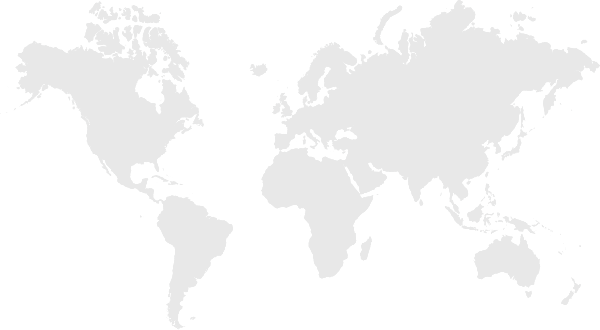 ‘Međunarodni odnosi vanjska politika i diplomacija’
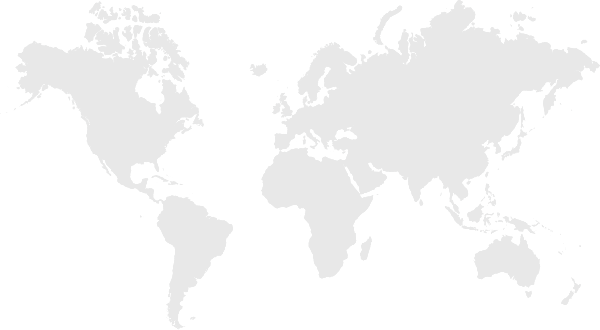 1. Suvremeni razvoj: procesi i impulsi

Demokracija 21. stoljeća: od krize spram novih pristupa i vrijednosti; kreativnost, inovativnost, specijalizacija, individualnost; ‘main-stream’, liberalizam, populizam.

 Globalizacija: pax Americana; Berlinski zid i promjene u središnjoj, istočnoj i JIE; EC/EU, transatlantske i europske integracije; nove sile i multipolarnost.

Poslijeratni razvoj: UN i Bretton Woods, Marshallov plan; (ne)razvijenost, (ne)ravnoteža; odnosi Istok-Zapad, Sjever-Jug; nesvrstanost; multilateralizam.
‘Međunarodni odnosi vanjska politika i diplomacija’
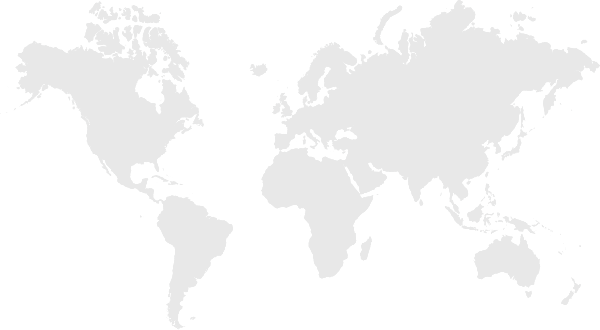 Koncepcijski pomak: postwestfalisjki sustav kao temelj, ali nove i različite nacionalne, pojedinačne i ostale vrijednosti i  interesi; Internacionalizacija, Informatizacija, Individualizacija, Integracija (‘4-Is – ‘four eyes’).

Nove realnosti: kvalitativno i kvantitativno - 200+ država; globalni igrači brzog rasta (Kina, Rusija, ASEAN, G+, BRICKs, Turska); javni, poslovni i civilni sektor; TNCs, NGOs, mediji i druge globalne mreže.

Javna diplomacija: ‘država-država’, ‘država-društvo’ i ‘društvo-društvo’; strane (i domaće) javnosti; politički, gospodarski, društveni, kulturalni, sigurnosni kontekst.
‘Međunarodni odnosi vanjska politika i diplomacija’
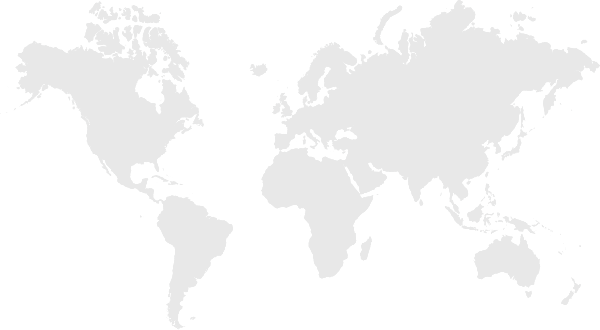 2. Moderna diplomacija i manje države

Preduvjeti za rad modernog diplomata 

Temeljno diplomatsko obrazovanje,

Strani jezici,
 
Komunikacijske vještine,

Fleksibilnost, inovativnost, timski rad,

Kvaliteta, kvantiteta, dinamika/brzina.
‘Međunarodni odnosi vanjska politika i diplomacija’
Obilježja modernog diplomata 

Iskustvo i stručnost: mix visokih, srednjih i početnih rangova za političke, gospodarske, kulturalne, konzularne, sigurnosne i druge diplomatske poslove,

 Profesionalizam: interpretiranje tradicionalnih pravila i postupaka Bečkih konvencija u uvijek novim uvjetima,

 Dinamičnost: diplomacija ‘na licu mjesta’ - odgovara i izvješćuje, prati i komunicira izravno s medijima,

 Umrežavanje: službeni, društveni i osobni kontakti, komuniciranje i razmjena mišljenja, javna diplomacija,

 Domoljublje: promoviranje nacionalnih prednosti, prioriteta i osobitih uvjeta.
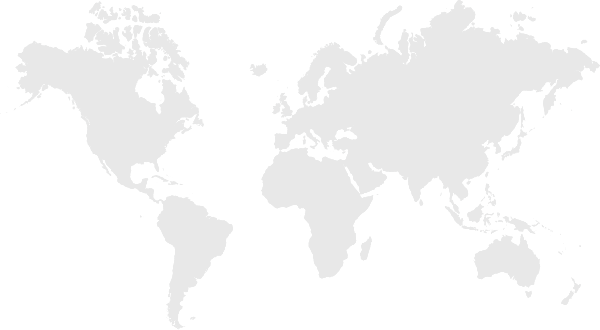 ‘Međunarodni odnosi vanjska politika i diplomacija’
Diplomacija manjih država danas
 
Ekonomika obujma: ograničeni ljudski, materijalni i financijski  resursi; strukturna neravnoteža i monokulture; rijetke konkurencijske i komparativne prednosti.

 Prioritetiziranje: brojni i različiti usporedni procesi i aktivnosti; diplomatski i konzularni poslovi; kreativnost i vještine provedbe nacionalnih prioriteta.

Multilateralna diplomacija: kanal u kojem se međunarodno pravo i načela djelotvorno zastupaju i slijede.

 Optimaliziranje međunarodnog članstva: aktivno sudjelovanje u inicijativama i politikama vodećih (EU, NATO, UN) pronalaženjem vlastitog prostora (‘niše’).
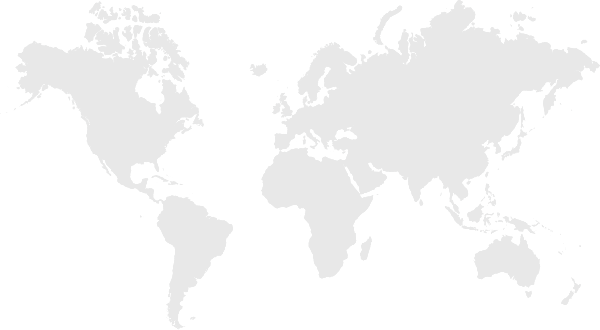 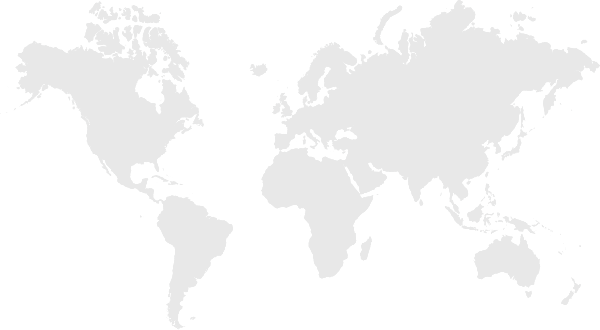 ‘Međunarodni odnosi vanjska politika i diplomacija’
Bilateralna djelotvornost i savez sa sličnima: dobri odnosi sa susjedima bilateralno i međunarodno; regionalna suradnja kao osobit dodatni instrument; multilateralizam.

 Jačanje sjedišta MVP: analiza i planiranja strategije i politike, upravljanja i koordinacije djelovanja.

 Diplomatsko obrazovanje, metode i literatura: iskusni praktičari NUŽNO vode interno (in-house) obučavanje kroz seminare, interaktivne radionice i simulacije; timski razvoj,
upute, priručnici, pojmovnici.

Razvoj diplomatskih generalista, uz ulogu i bez odbacivanja specijalista prema mogućnostima.
‘Međunarodni odnosi vanjska politika i diplomacija’
3. RH i izazovi četiri usporedne tranzicije
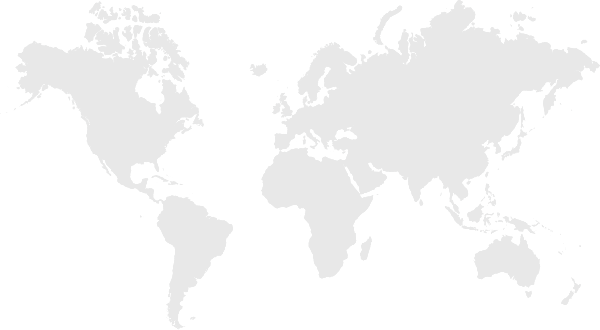 Srednja i istočna Europa nakon Berlinskog zida:

procesi demokratske tranzicije.

RH: procesi četverostruke usporedne tranzicije

komunizam → demokracija,

samoupravni sustav → tržišno gospodarstvo,

dio federacije → neovisna država,

agresija → rat → mir → poslijeratni razvoj.
‘Međunarodni odnosi vanjska politika i diplomacija’
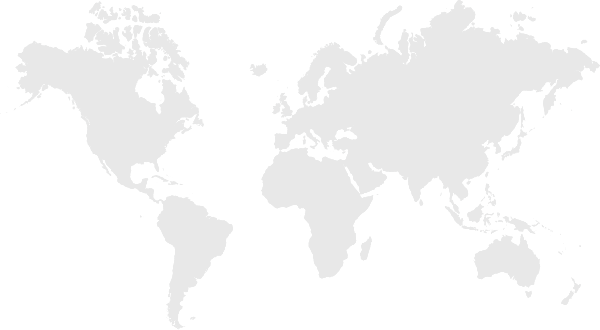 4. Razvoj diplomacije u Republici Hrvatskoj
Glavne faze u razvoju diplomacije u RH:

(a) uspostava neovisne države i diplomacije, 

(b) počeci organizirane diplomacije,

(c) organizirani razvoj ekspertne diplomacije.
‘Međunarodni odnosi vanjska politika i diplomacija’
(A) Uspostava neovisne države i diplomacije

izgradnja državnog aparata svih oblika i razina, pa tako i službe vanjskih poslova, 

nedostatak karijernih/profesionalnih diplomata i diplomatskog iskustva, 

tradicija međunarodne suradnje i kontakti, snažna znanstveno-istraživačka zajednica, novinarstvo i akademske kompetencije,

bez ikakve ustanove za diplomatsko usavršavanje u SRH/SFRJ,

individualno usavršavanje u vodećim ustanovama, od Beča do Washingtona.
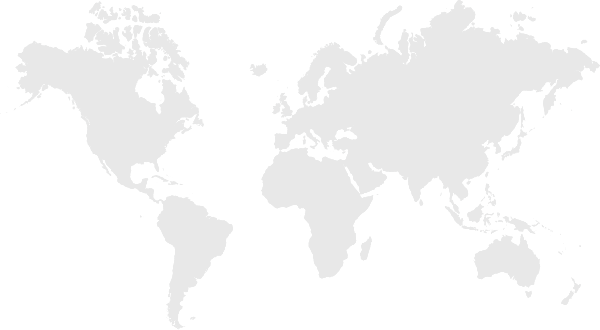 ‘Međunarodni odnosi vanjska politika i diplomacija’
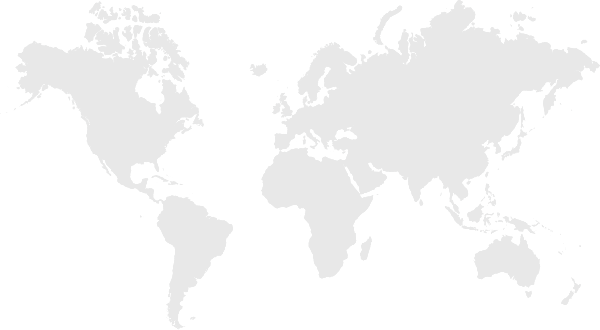 (B) Počeci organizirane diplomacije

ubrzano ovladavanje diplomatskim i drugim izvršnim vještinama kako bi odgovorili na sadržajno i tehnološki sve složenije izazove – ‘multitasking’,

jačanje kapaciteta i organiziranosti u sjedištu (MVP), informatizacija, promjene ciljeva i oblika djelovanja,

osposobljenost za koordiniranje, djelovanje i sinergiju s drugim državnim tijelima i s nevladinim sektorom,

jačanje bilateralnih i multilateralnih veza, umrežavanje i članstvo u međunarodnim organizacijama i tijelima, savezništvo sa sličnima.
‘Međunarodni odnosi vanjska politika i diplomacija’
(C) Organizirani razvoj ekspertne diplomacije
Diplomatska škola MVP RH (1994.) → Diplomatska akademija MVP RH (1995.-), uz stalni razvoj programa,

stalne prilagodbe i inovacije oblika i metoda diplomatskog obrazovanja i djelovanja, 

krojeni (‘tailor-made’) naputci za djelovanje prilagođeni potrebama VP i diplomatskom potencijalu,

međunarodna i nacionalna suradnja u postojećim i novim oblicima - ‘Don’t fix it if it ain’t broken’, 

diplomatsko specijaliziranje i jačanje nacionalnih kao regionalnih ‘centara izvrsnosti’,

razvoj privatnih obrazovnih ustanova.
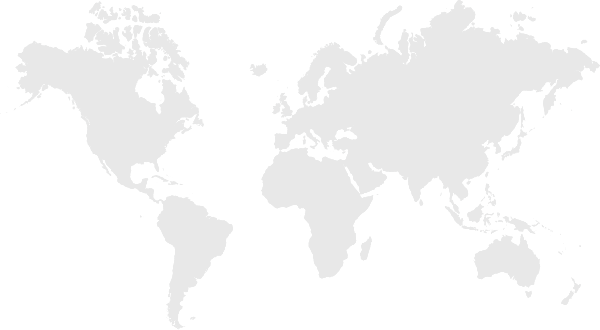 ‘Međunarodni odnosi vanjska politika i diplomacija’
5. Razdoblja u razvoju moderne hrvatske diplomacije
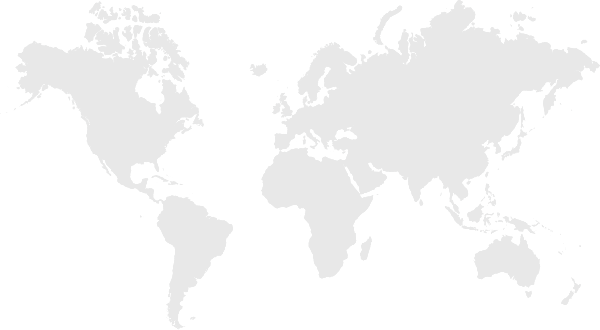 Tri (3) su temeljna razdoblja:

1. Domoljubno-mobilizacijsko: od osamostaljenja do međunarodnog priznanja RH i primitka u UN,

2. Pravno-organizacijsko: od primitka u UN do uspostave pune teritorijalne cjelovitosti i kontrole,

3. Globalizacijsko-ekspertno: od uspostave pune  teritorijalne cjelovitosti, a traje i danas.
‘Međunarodni odnosi vanjska politika i diplomacija’
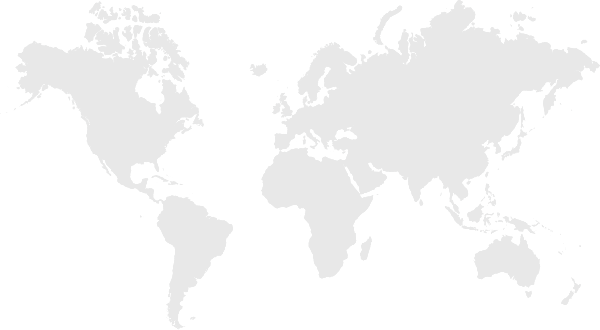 1. Domoljubno-mobilizacijsko razdoblje:  
	od osamostaljenja (25.6.1991. i 8.10.1991.) do međ.
	priznanja (15.1.1992.) i primitka u UN (22.5.1992.).

Uvjeti: agresija, rat, obrana; nedostatak kadrova i državnog aparata; Ustav i normativni akti u nastanku.

Ciljevi: zaustavljanje agresije. međunarodno priznanje, suverenost.

Ustrojstvo: vođena grupa, domoljublje, motiviranost, poduzetnost.

Metode: političko-promidžbene, ad hoc.
‘Međunarodni odnosi vanjska politika i diplomacija’
2. Pravno-organizacijsko razdoblje: od primitka u UN (22.5.1992.) do uspostave pune teritorijalne cjelovitosti i nadzora u Hrvatskom Podunavlju (15.1.1998.).

Uvjeti: od privremene okupacije do punog nadzora; pregovori, vojno-redarstvene operacije ‘Bljesak’ i ‘Oluja’, mirna reintegracija Hrvatskog Podunavlja; razvoj državnog aparata i normativnih akata; ustroj službe vanjskih poslova, razvoj MVP i mreže DM/KU.

Ciljevi: teritorijalna cjelovitost, suverenitet, mir i razvoj.

Ustrojstvo: hijerarhijski organizacijski ustroj; definirana pravila i nadležnosti; činovnička disciplina.

Metode: političko-pravne.
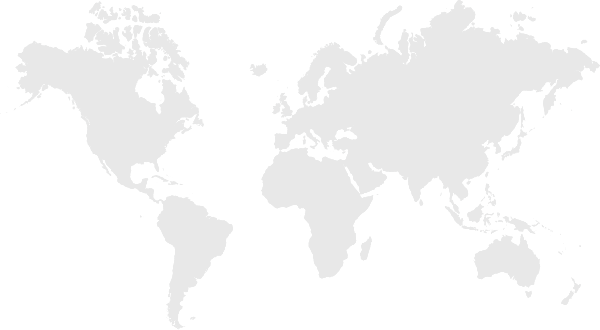 ‘Međunarodni odnosi vanjska politika i diplomacija’
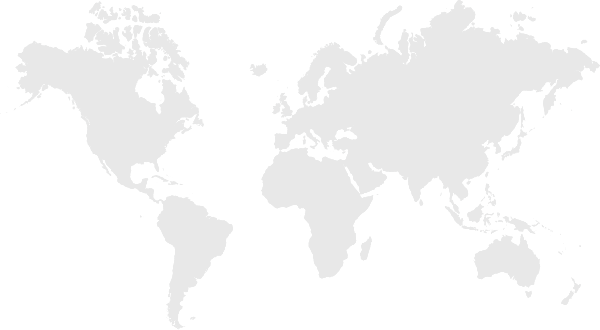 3. Globalizacijsko-ekspertsko razdoblje: kontinuirano od uspostave teritorijalne cjelovitosti (15.1.1998. - ).

Uvjeti: sustavni ustroj službe vanjskih poslova, raste uloga MVP, uz razvoj mreže DM/KU.

Ciljevi: uključivanje u međunarodne odnose aktivnim djelovanjem u međunarodnim tijelima i kroz procese euroatlantske integracije – EU, NATO, OESS, VE.

Ustrojstvo: MVP, uz vlastita specijalistička znanja, širi se timska mreža u RH i inozemstvu.

Metode: široka lepeza ekspertnog djelovanja.
‘Međunarodni odnosi vanjska politika i diplomacija’
6. Prioriteti vanjske politike i diplomacije RH
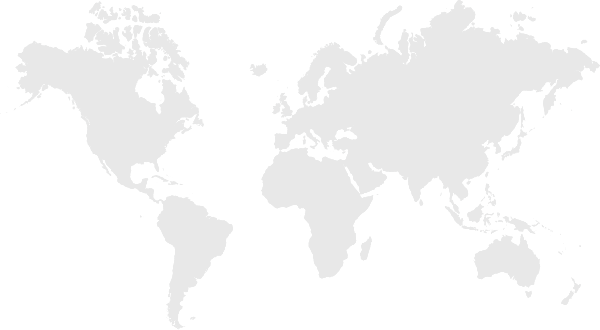 Prioriteti su razvidni kroz razvoj službe vanjskih poslova RH, ciljeve i rezultate, pa i promjenu naziva:

Ministarstvo za odnose s inozemstvom, 25.VII.1990.,

1991: Ministarstvo inozemnih poslova,

1992: Ministarstvo vanjskih poslova,

2000: Ministarstvo europskih integracija,

2005: Ministarstvo vanjskih poslova i europskih integracija,

2011.-: Ministarstvo vanjskih i europskih poslova.
‘Međunarodni odnosi vanjska politika i diplomacija’
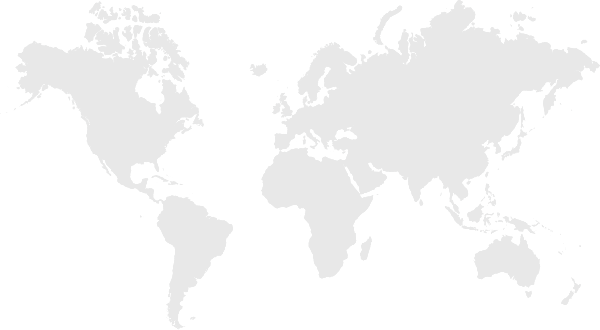 Stalni prioriteti vanjske politike i diplomacije RH

gospodarski i drugi posebni nacionalni interesi, 

dobrosusjedski odnosi i regionalna suradnja, 

hrvatsko iseljeništvo,

interesi, prava i obaveze članstva u EU i NATO-u.
‘Međunarodni odnosi vanjska politika i diplomacija’
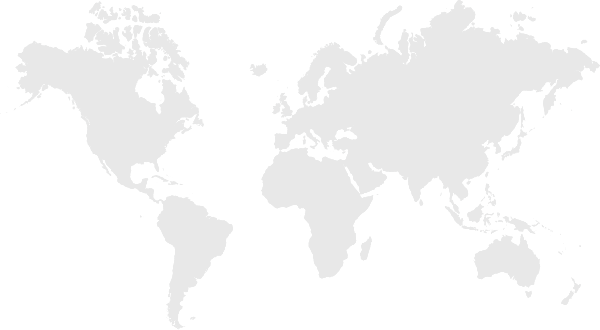 Prioriteti nakon uspostave RH, 1991. - :

nacionalna suverenost, multilateralna diplomacija, međunarodno priznanje.
međunarodne organizacije, napose članstvo u UN-u,
teritorijalni integritet, oslobađanje privremeno okupiranih područja, pregovori, mirna reintegracija.
mir i stabilnost, bilateralna diplomacija, susjedne države.
regionalni dijalog/suradnja, gospodarska diplomacija.
europske i transatlantske integracije: od RZ Alpe Jadran i Podunavskih regija do SEI i SEFTA, kao i kroz makroregije EU.
pregovori i pristup NATO (1.4.2009.) i EU (1.7.2013.).
‘Međunarodni odnosi vanjska politika i diplomacija’
Prioriteti vanjske politike i diplomacije RH, 2013. - :
pozicioniranje spram susjednih država i unutar EU i NATO-a,

odnosi s vodećim globalnim silama i igračima – EU, NATO, WTO, kao i SAD, Kina, Rusija, Turska …,

bilateralna gospodarska i ostala diplomacija.

Pozicioniranje RH u užem i širem okružju:

JIE i južni Mediteran - bilateralni dobrosusjedski odnosi ‘Istok-Zapad’ - BiH, Italija, Slovenija, Austrija, Mađarska, Srbija, Rumunjska, Bugarska, Makedonija, Albanija, Kosovo, Crna Gora, i na uspravnici ‘Sjever-Jug’ - Jadran-Baltik-Crno more (ABC Cooperation, The Three Seas Initiative), od Poljske do Bugarske i šire.
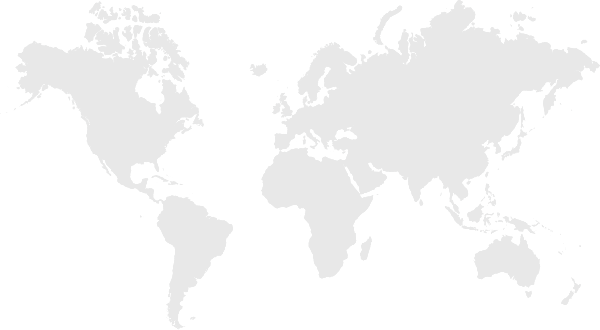 ‘Međunarodni odnosi vanjska politika i diplomacija’
Javna diplomacija Republike Hrvatske

Referendum, samostalnost i međunarodno priznanje,

 Agresija, internacionalizacija, obrana, pobjeda, mir. reintegracija,

 Nestalno članstvo u Vijeću sigurnosti UN-a,

 Komunikacijske strategije oko članstva u NATO-u i EU,

 Suradnja RH u užem i širem okružju,

 HRPRES 2020.
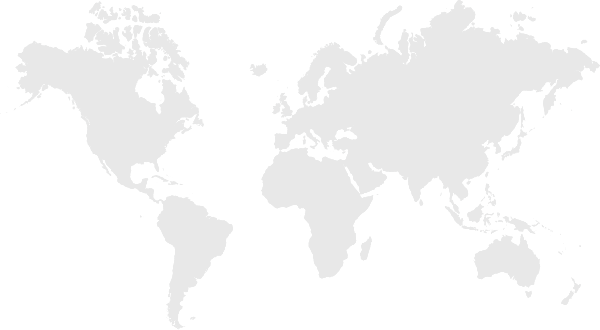 ‘Međunarodni odnosi vanjska politika i diplomacija’
Članstvo RH u europskim organizacijama/tijelima

RZ Alpe Jadran,
RZ podunavskih regija,

Srednjoeuropska inicijativa (CEI),
OESS (OSCE), negda KESS (CSCE),
Vijeće Europe,

Vijeće za regionalnu suradnju (RCC),
Proces suradnje u JIE (SEECP),
Jadransko-jonska inicijativa (AII),
(Višegradska skupina – V4+)

Unija za Mediteran (UzM).
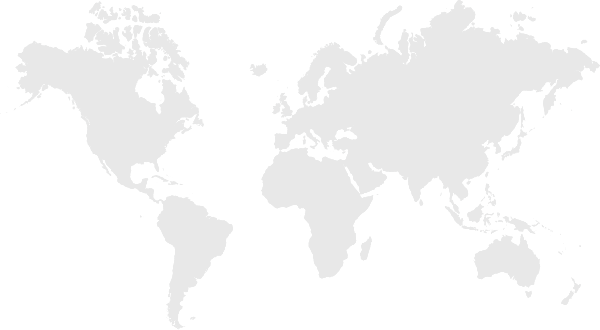 ‘Međunarodni odnosi vanjska politika i diplomacija’
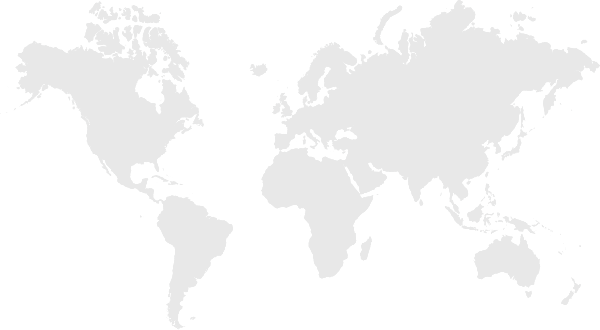 Međunarodna predsjedanja RH, 2018.-2020.

Vijeće Europe, 2018.,

Srednjoeuropska inicijativa (CEI), 2018.,

Sastanak na vrhu ’16 + Kina’, 2019.,

Europska unija (EU), 2020.
‘Međunarodni odnosi vanjska politika i diplomacija’
Prioriteti predsjedanja RH Europskom unijom (2020.)

EU koja raste uravnoteženo, održivo i inkluzivno,

EU koja povezuje prometom, energetikom i digitalno,

EU koja štiti svoje građane jačajući unutarnju i vanjsku sigurnost,

EU koja je otvorena svojem susjedstvu i globalno.
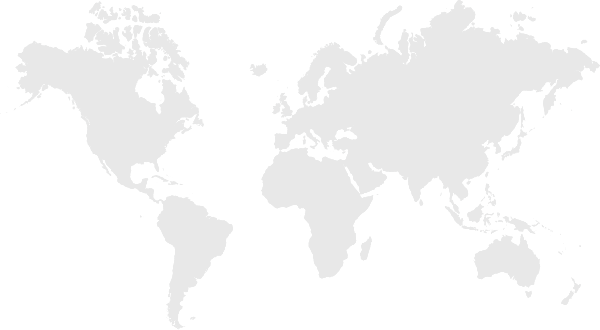 ‘Međunarodni odnosi vanjska politika i diplomacija’
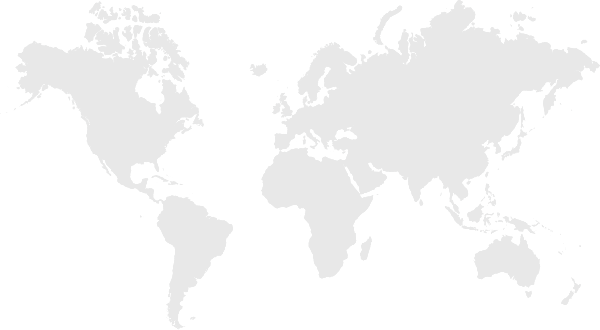 ZAHVALJUJEM NA POZORNOSTI!